GPU programming
Dr. Bernhard Kainz
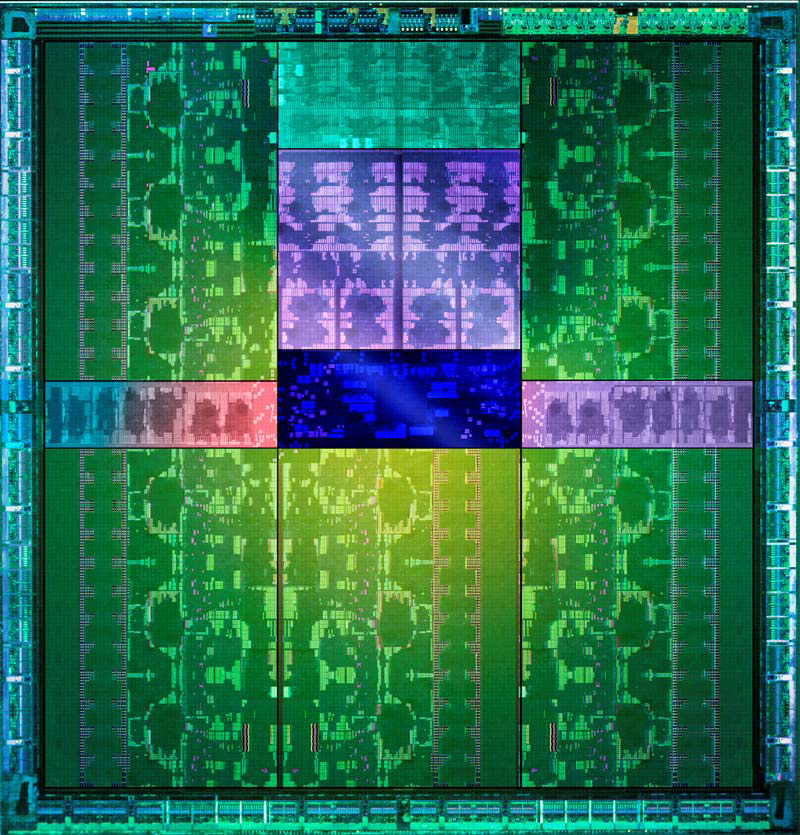 Overview
About myself
Motivation
GPU hardware and system architecture
GPU programming languages
GPU programming paradigms
Example program
Memory model
Tiling 
Reduction
State-of-the-art applications
Last week
This week
Distinguishing between threads
0,0
1,0
0,0
1,0
2,0
3,0
4,0
5,0
6,0
7,0
0,0
1,0
2,0
3,0
4,0
5,0
6,0
7,0
blockId and threadId
1,0
3,0
0,0
0,0
0,1
1,0
2,0
3,0
4,0
5,0
6,0
7,0
0,0
1,1
1,0
2,0
3,0
4,0
5,0
6,0
7,0
2,0
0,0
1,0
0,0
1,0
0,0
1,0
0,0
1,0
0,0
1,0
0,0
1,0
0,0
1,0
0,0
1,0
3,0
2,0
1,0
0,0
7,0
4,0
6,0
5,0
0,0
1,0
2,0
3,0
0,0
1,0
2,0
3,0
0,0
1,0
2,0
3,0
0,0
1,0
2,0
3,0
0,1
1,1
0,1
1,1
0,1
1,1
0,1
1,1
0,1
1,1
0,1
1,1
0,1
1,1
0,1
1,1
0,0
1,0
2,0
3,0
4,0
5,0
6,0
7,0
0,0
1,0
2,0
3,0
4,0
5,0
6,0
7,0
0,2
1,2
0,1
1,1
2,1
3,1
0,1
1,1
2,1
3,1
0,1
1,1
2,1
3,1
0,1
1,1
2,1
3,1
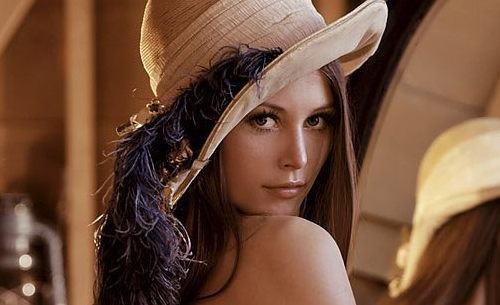 0,0
1,0
2,0
3,0
4,0
5,0
6,0
7,0
0,0
1,0
2,0
3,0
4,0
5,0
6,0
7,0
0,0
1,0
0,0
1,0
0,0
1,0
0,0
1,0
0,0
1,0
0,0
1,0
0,0
1,0
0,1
1,3
0,0
1,0
4,1
1,1
2,1
3,1
0,3
5,1
6,1
7,1
0,2
1,2
2,2
3,2
0,2
1,2
2,2
3,2
0,2
1,2
2,2
3,2
0,2
1,2
2,2
3,2
0,1
1,1
0,1
1,1
0,1
1,1
0,1
1,1
0,1
1,1
0,1
1,1
0,1
1,1
0,0
1,0
2,0
3,0
4,0
5,0
6,0
7,0
0,0
1,0
2,0
3,0
4,0
5,0
6,0
7,0
0,1
1,1
0,4
1,4
0,3
1,3
2,3
3,3
0,3
1,3
2,3
3,3
0,3
1,3
2,3
3,3
0,3
1,3
2,3
3,3
1,1
3,1
0,1
2,1
0,0
1,0
0,5
1,5
0,0
1,0
2,0
3,0
4,0
5,0
6,0
7,0
0,0
1,0
2,0
3,0
4,0
5,0
6,0
7,0
0,0
1,0
0,0
1,0
0,0
1,0
0,0
1,0
0,0
1,0
0,0
1,0
0,0
1,0
6,2
7,2
0,2
1,2
2,2
3,2
4,2
5,2
0,0
1,0
2,0
3,0
0,0
1,0
2,0
3,0
0,0
1,0
2,0
3,0
0,0
1,0
2,0
3,0
0,1
1,1
0,1
1,1
0,1
1,1
0,1
1,1
0,1
1,1
0,1
1,1
0,1
1,1
0,1
1,1
0,6
1,6
0,0
1,0
2,0
3,0
4,0
5,0
6,0
7,0
0,0
1,0
2,0
3,0
4,0
5,0
6,0
7,0
0,1
1,1
2,1
3,1
0,1
1,1
2,1
3,1
0,1
1,1
2,1
3,1
0,1
1,1
2,1
3,1
3,3
2,3
1,3
0,3
5,3
0,0
1,0
0,0
1,0
0,0
1,0
0,0
1,0
0,0
1,0
0,0
1,0
0,0
1,0
0,0
1,0
4,3
0,0
1,0
2,0
3,0
4,0
5,0
6,0
7,0
0,0
1,0
2,0
3,0
4,0
5,0
6,0
7,0
7,3
6,3
1,7
0,7
0,2
1,2
2,2
3,2
0,2
1,2
2,2
3,2
0,2
1,2
2,2
3,2
0,2
1,2
2,2
3,2
0,1
1,1
0,1
1,1
0,1
1,1
0,1
1,1
0,1
1,1
0,1
1,1
0,1
1,1
0,1
1,1
0,0
1,0
2,0
3,0
4,0
5,0
6,0
7,0
0,0
1,0
2,0
3,0
4,0
5,0
6,0
7,0
0,8
1,8
0,3
1,3
2,3
3,3
0,3
1,3
2,3
3,3
0,3
1,3
2,3
3,3
0,3
1,3
2,3
3,3
2,2
1,2
3,2
0,2
0,4
5,4
6,4
7,4
4,4
1,4
2,4
3,4
0,0
1,0
0,0
1,0
0,0
1,0
0,0
1,0
0,0
1,0
0,0
1,0
0,0
1,0
0,0
1,0
0,9
1,9
0,0
1,0
2,0
3,0
4,0
5,0
6,0
7,0
0,0
1,0
2,0
3,0
4,0
5,0
6,0
7,0
0,0
1,0
2,0
3,0
0,0
1,0
2,0
3,0
0,0
1,0
2,0
3,0
0,0
1,0
2,0
3,0
0,1
1,1
0,1
1,1
0,1
1,1
0,1
1,1
0,1
1,1
0,1
1,1
0,1
1,1
0,1
1,1
0,10
1,10
0,0
1,0
2,0
3,0
4,0
5,0
6,0
7,0
0,0
1,0
2,0
3,0
4,0
5,0
6,0
7,0
0,1
1,1
2,1
3,1
0,1
1,1
2,1
3,1
0,1
1,1
2,1
3,1
0,1
1,1
2,1
3,1
0,0
1,0
0,0
1,0
0,0
1,0
0,0
1,0
0,0
1,0
0,0
1,0
0,0
1,0
0,0
1,0
0,5
1,5
2,5
3,5
4,5
5,5
6,5
7,5
0,0
1,0
2,0
3,0
4,0
5,0
6,0
7,0
0,0
1,0
2,0
3,0
4,0
5,0
6,0
7,0
1,11
0,11
0,2
1,2
2,2
3,2
0,2
1,2
2,2
3,2
0,2
1,2
2,2
3,2
0,2
1,2
2,2
3,2
0,1
1,1
0,1
1,1
0,1
1,1
0,1
1,1
0,1
1,1
0,1
1,1
0,1
1,1
0,1
1,1
0,3
1,3
2,3
3,3
0,3
1,3
2,3
3,3
0,3
1,3
2,3
3,3
0,3
1,3
2,3
3,3
[Speaker Notes: Threads within same block can communicate efficently]
2D Kernel example
using threadIdx and blockIdx execution paths are chosen
with blockDim and gridDim number of threads can be determined
__global__ void myfunction(float *input, float* output)
{
  uint bid = blockIdx.x + blockIdx.y * gridDim.x;
  uint tid = bId * (blockDim.x * blockDim.y) +
            (threadIdx.y * blockDim.x) + threadIdx.x; 
  output[tid] = input[tid];
}

dim3 blockSize(32,32,1);
dim3 gridSize((iSpaceX + blockSize.x - 1)/blockSize.x, 
              (iSpaceY + blockSize.y - 1)/blockSize.y), 1)
myfunction<<<gridSize, blockSize>>>(input, output);
Matrix Multiplication Example
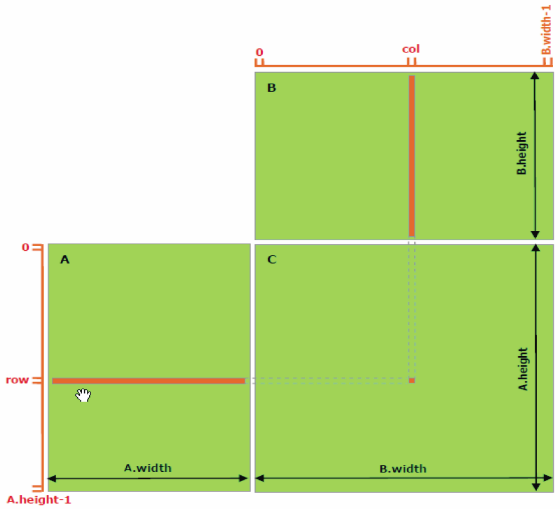 Matrix Multiplication Example
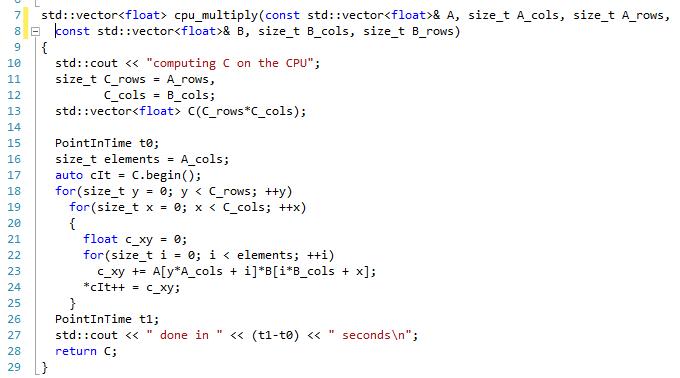 Loop-based parallelism
Matrix Multiplication Example
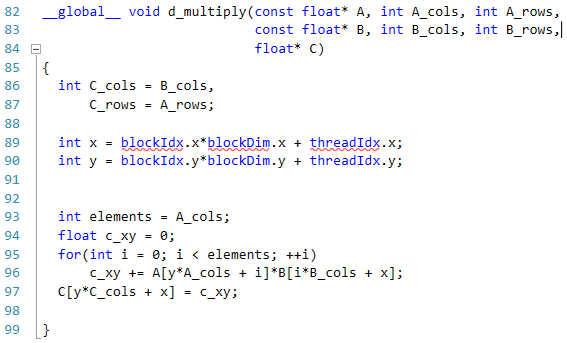 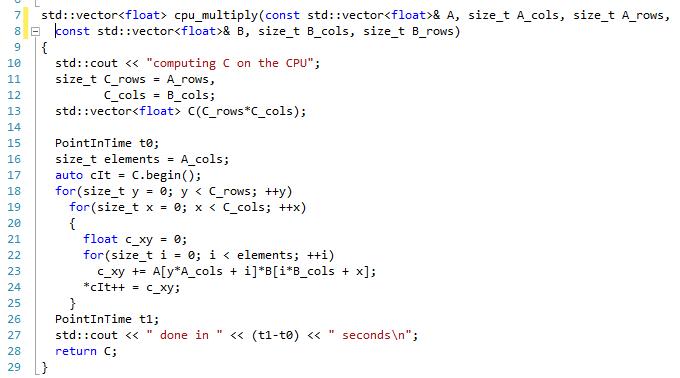 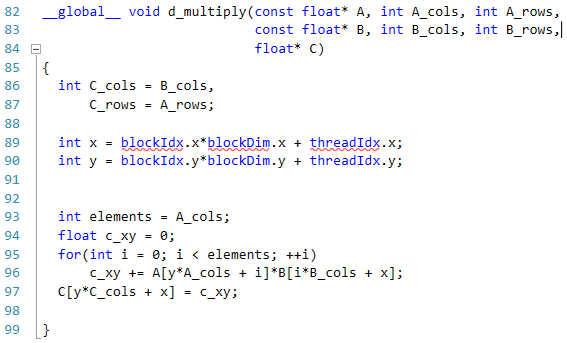 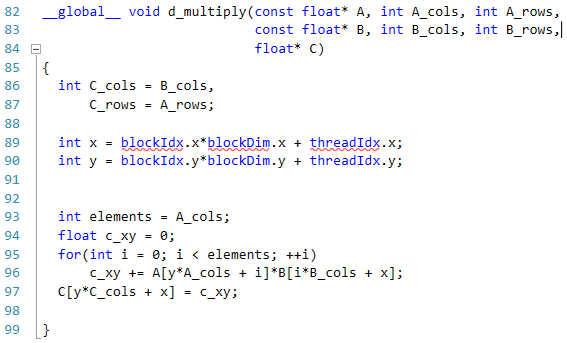 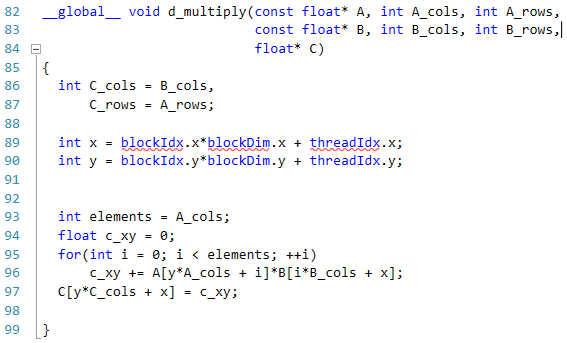 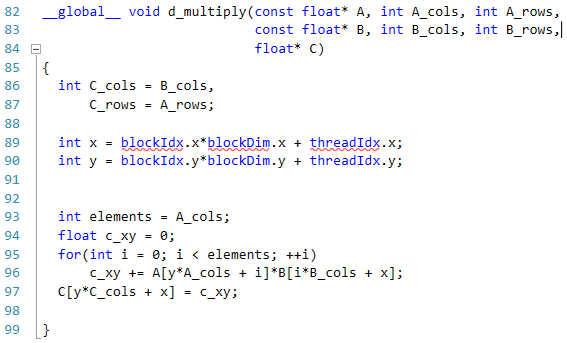 Matrix Multiplication Example
float* A = new float[A_rows*A_cols];
float* B = new float[B_rows*B_cols];
float* C = new float[B_cols*A_rows];
//some matrix initialization
float* d_A, d_B, d_C;

cudaMalloc((void**)&d_A, A_rows*A_cols*sizeof(float));
cudaMalloc((void**)&d_B, B_rows*B_cols*sizeof(float));
cudaMalloc((void**)&d_C, B_cols*A_rows*sizeof(float));
cudaMemcpy(d_A, A, cudaMemcpyHostToDevice);
cudaMemcpy(d_B, B, cudaMemcpyHostToDevice);
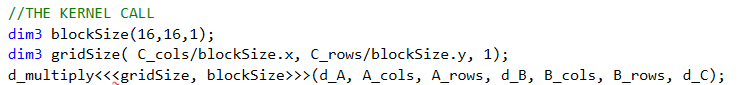 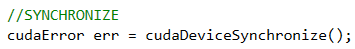 cudaMemcpy(C, d_C, cudaMemcpyDeviceToHost);
//free stuff
Matrix Multiplication Example
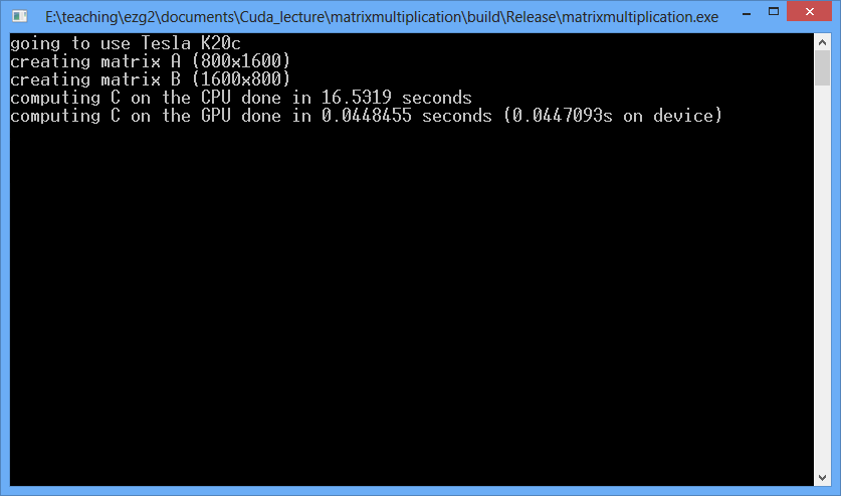 Memory Model
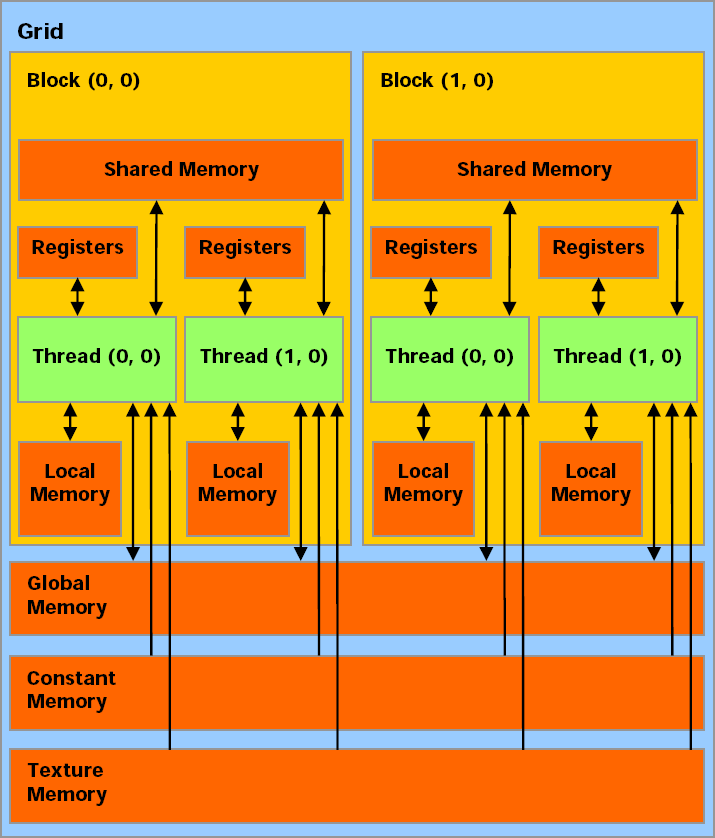 CPU
Host Memory
Matrix Multiplication Example
A lot of memory access with little computations only
Memory access is all going to slow global device memory
In a block the same memory is needed by multiple threads
use shared memory to load one tile of data, consume the data together, advance to next block
Matrix Multiplication Example
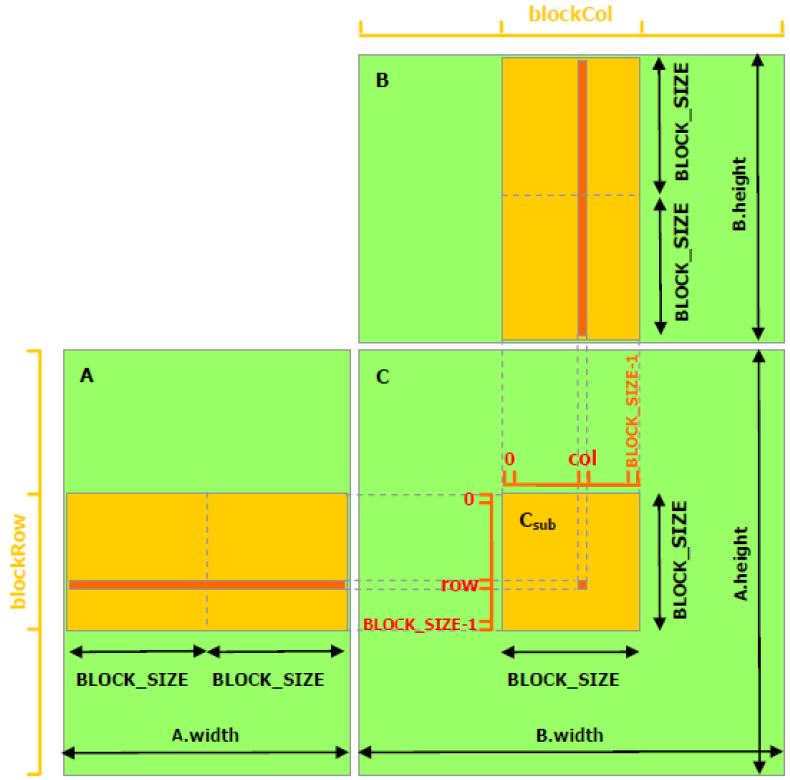 Matrix Multiplication Example
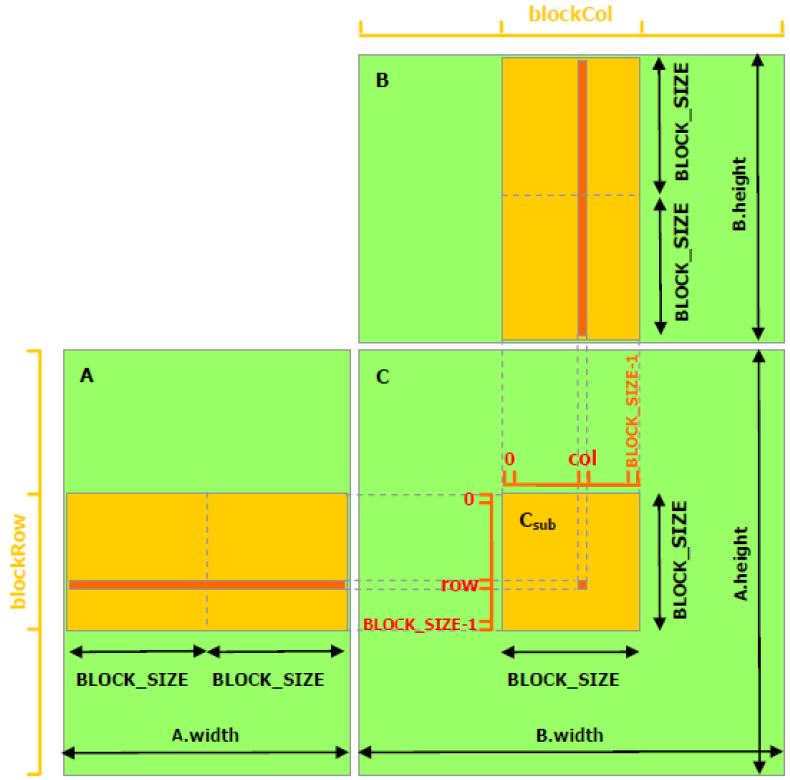 Data loaded
BLOCKS_SIZE times!
Load tiles, work on tiles,
load next tiles …
Matrix Multiplication Example
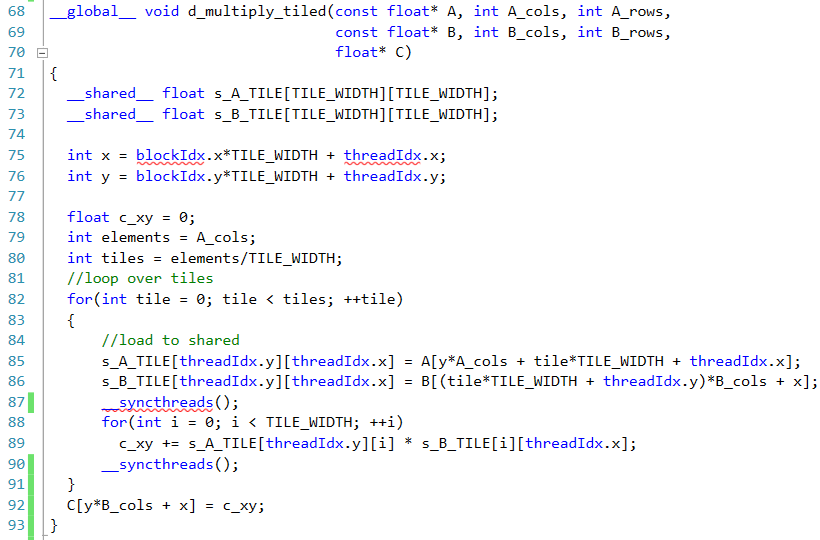 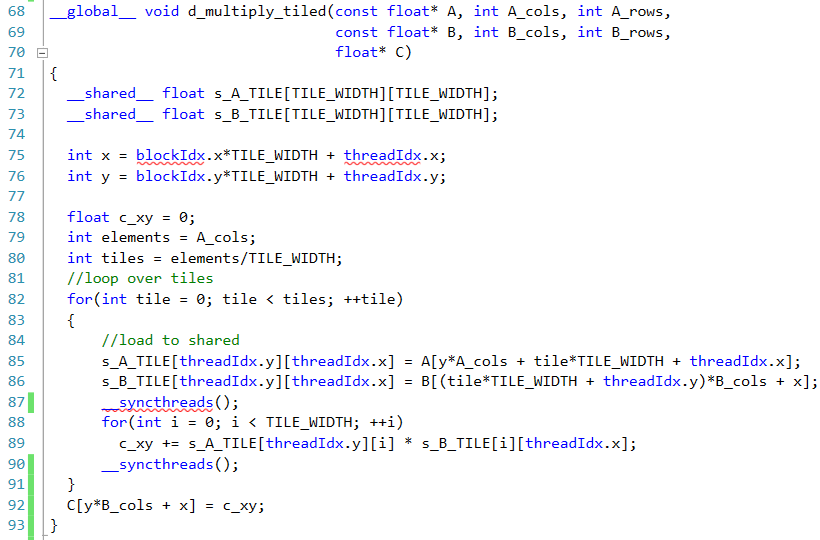 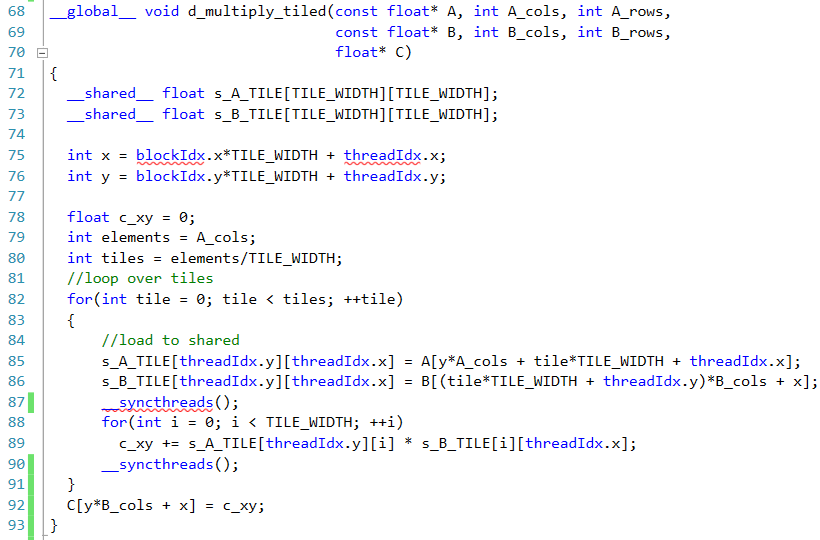 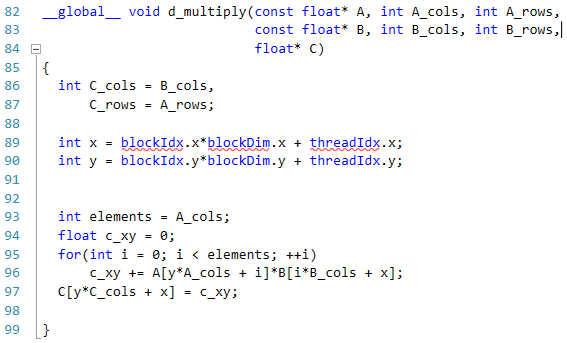 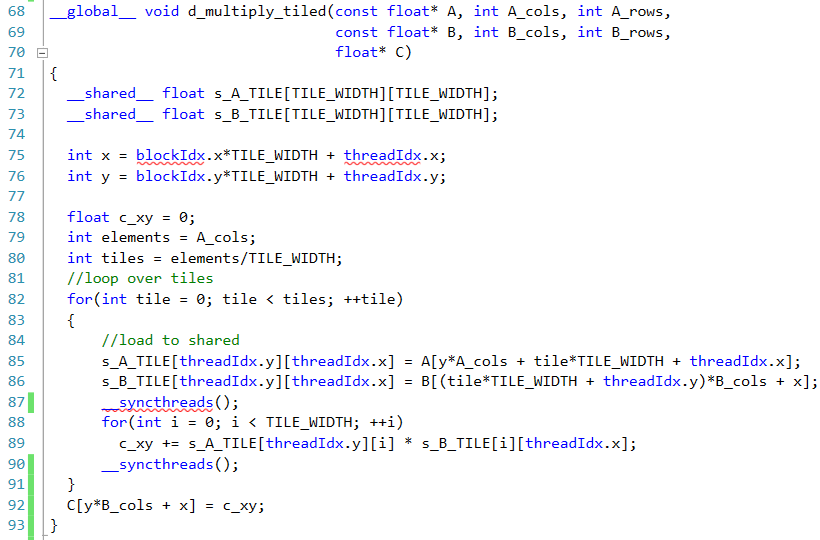 Blocksize: TILE_WIDTH x TILE_WIDTH
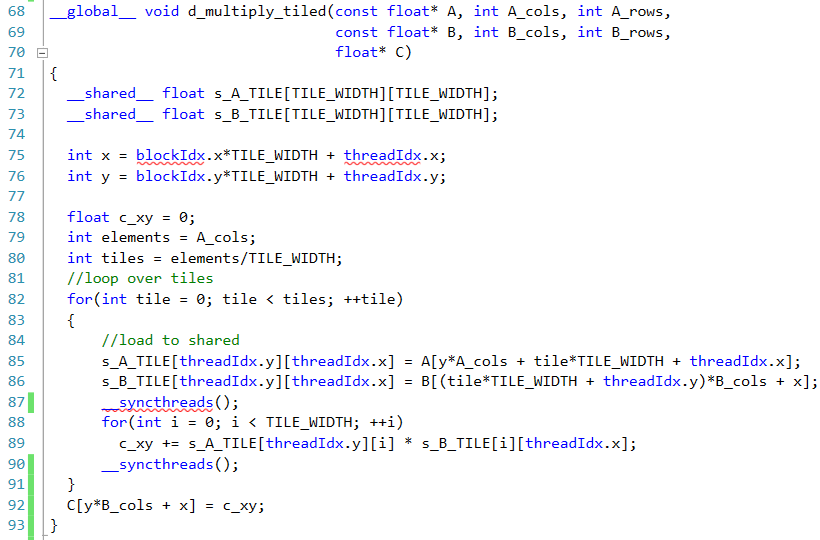 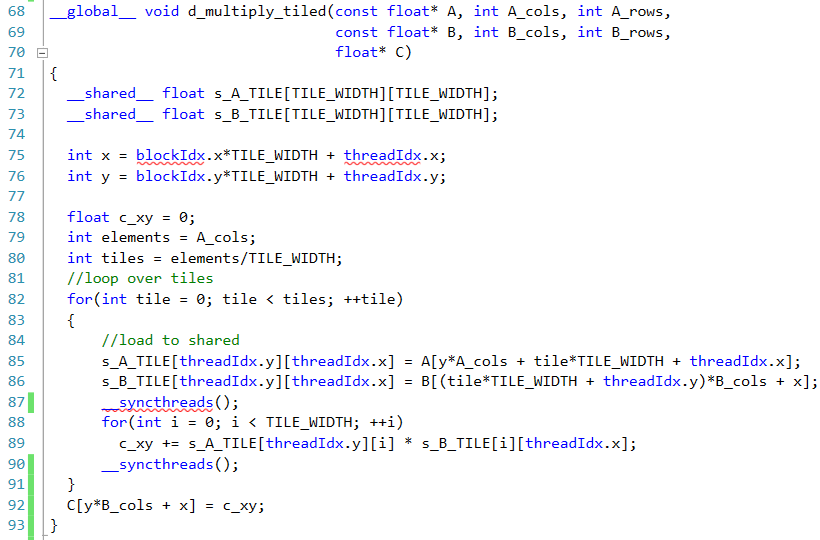 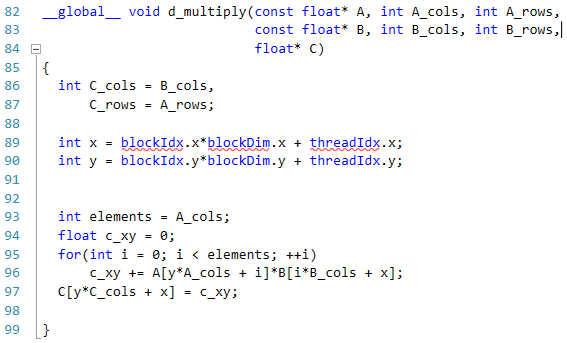 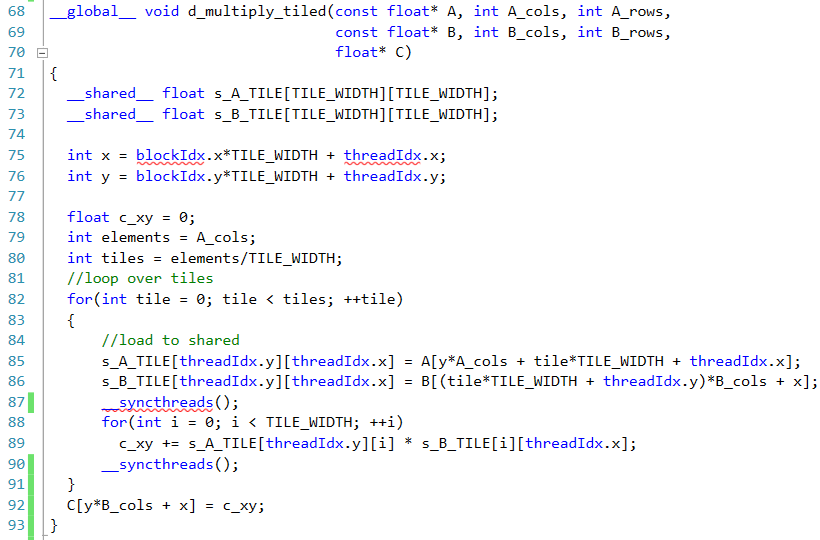 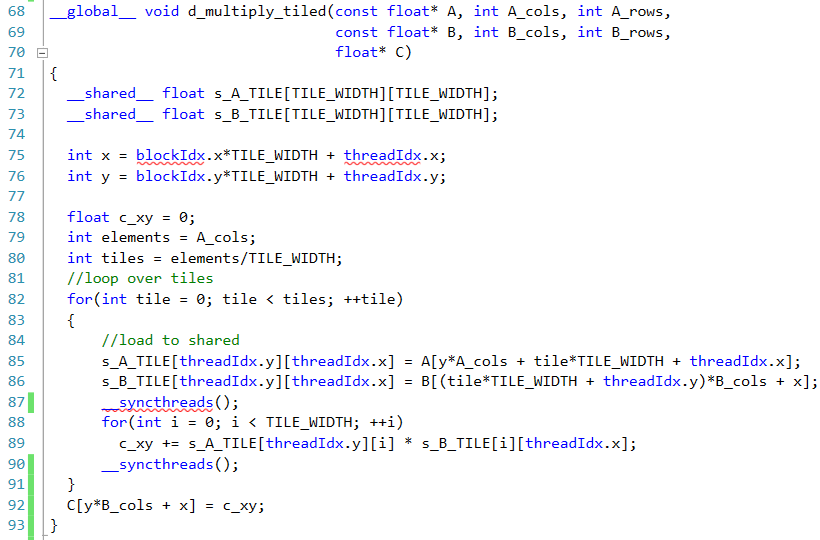 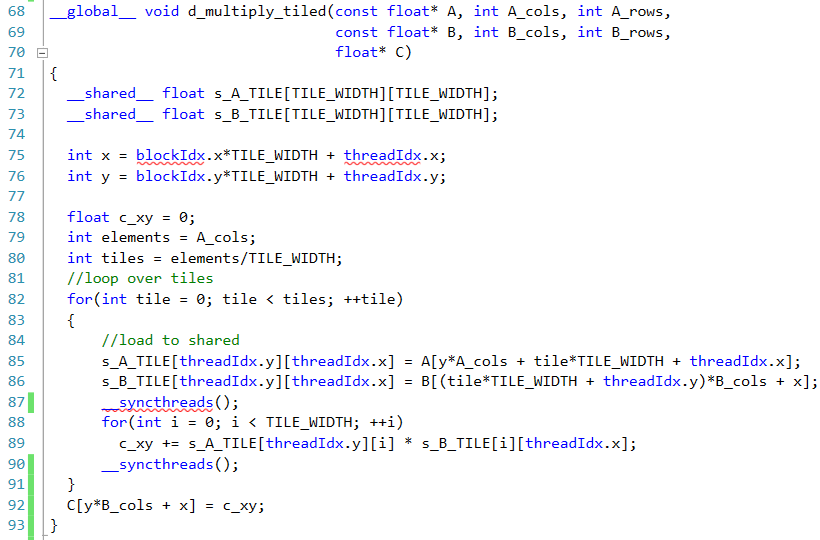 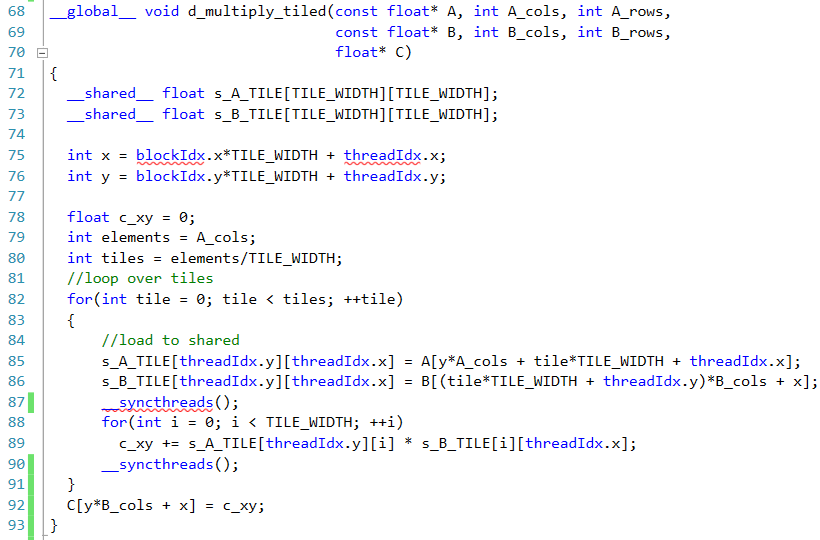 Matrix multiplication problems
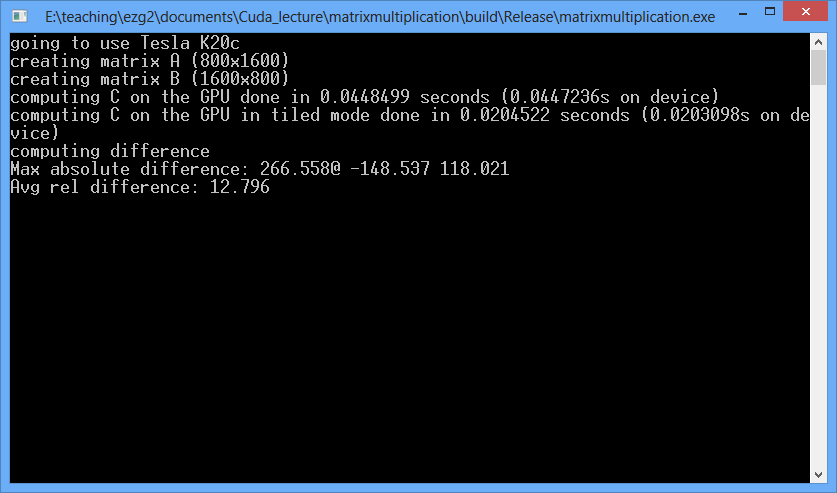 Matrix multiplication problems
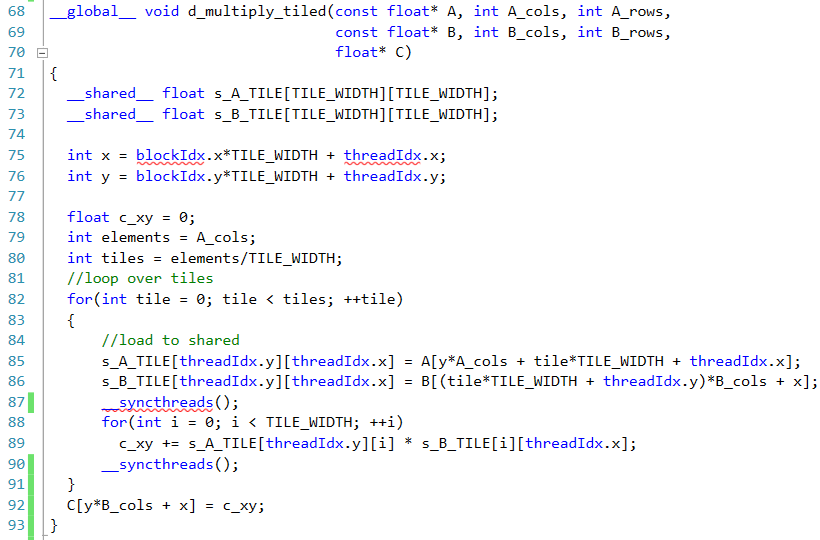 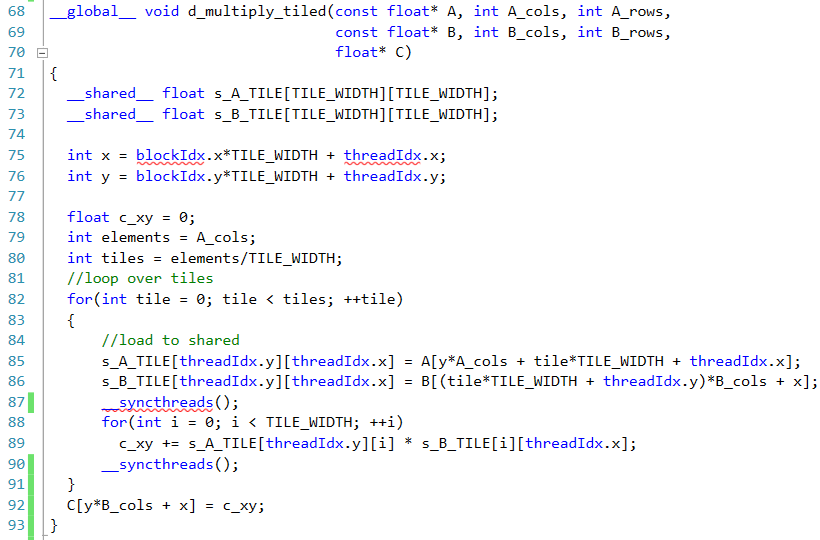 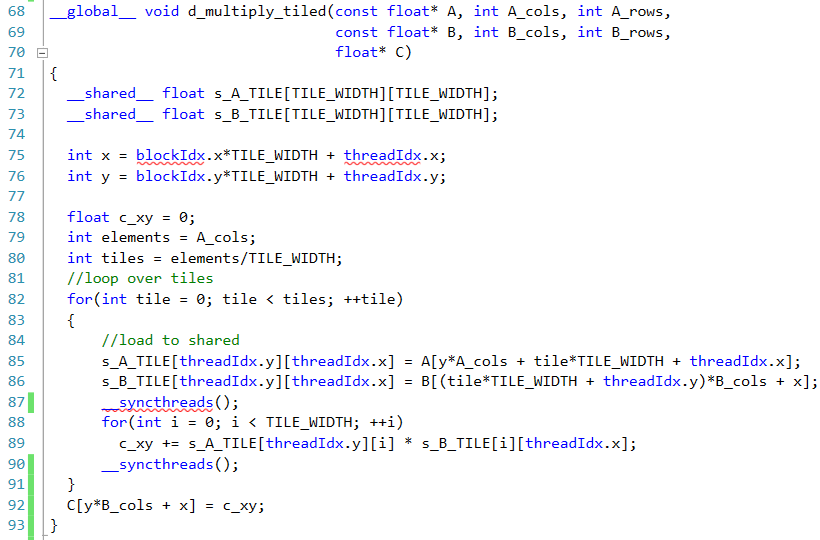 Read from another thread before loaded!!
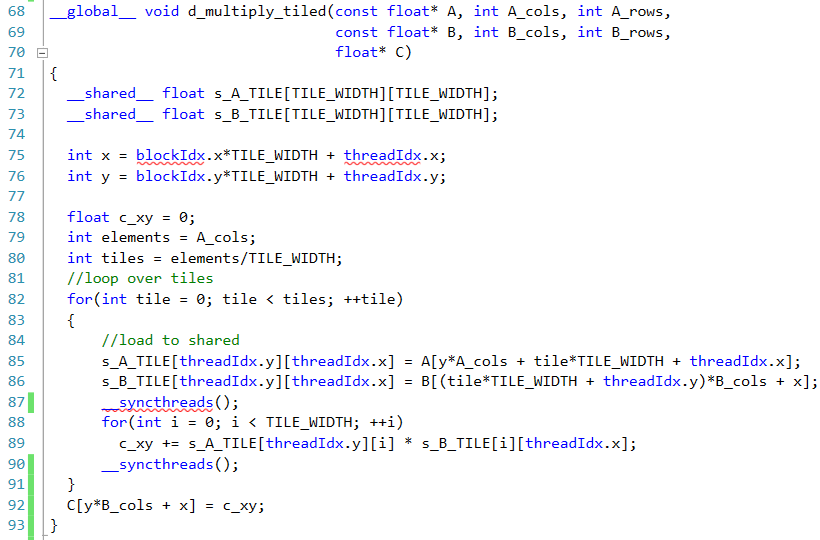 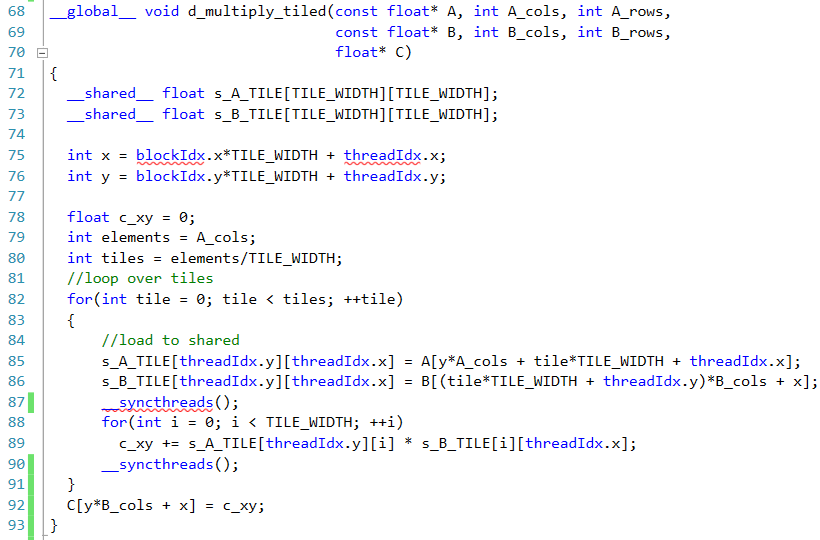 Matrix multiplication problems
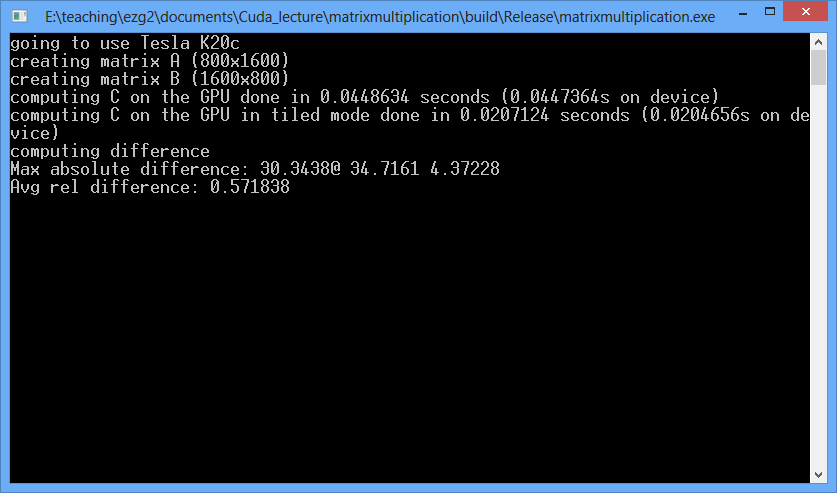 Matrix multiplication problems
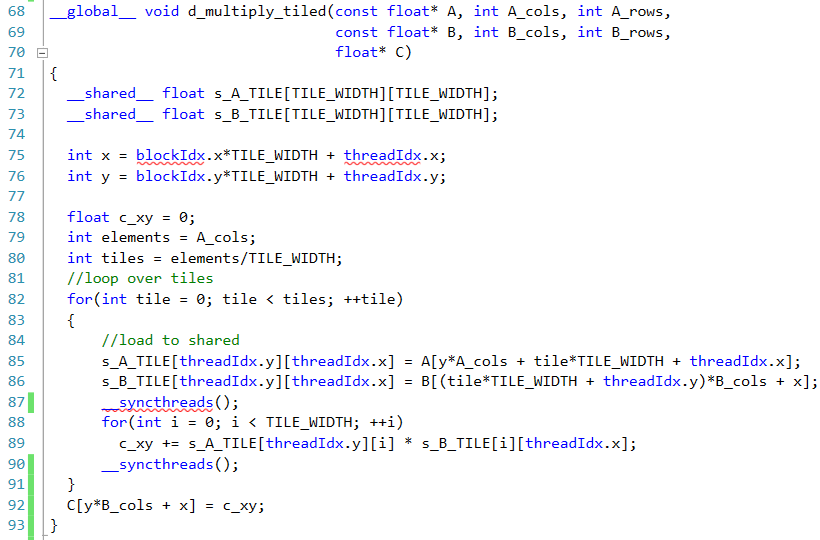 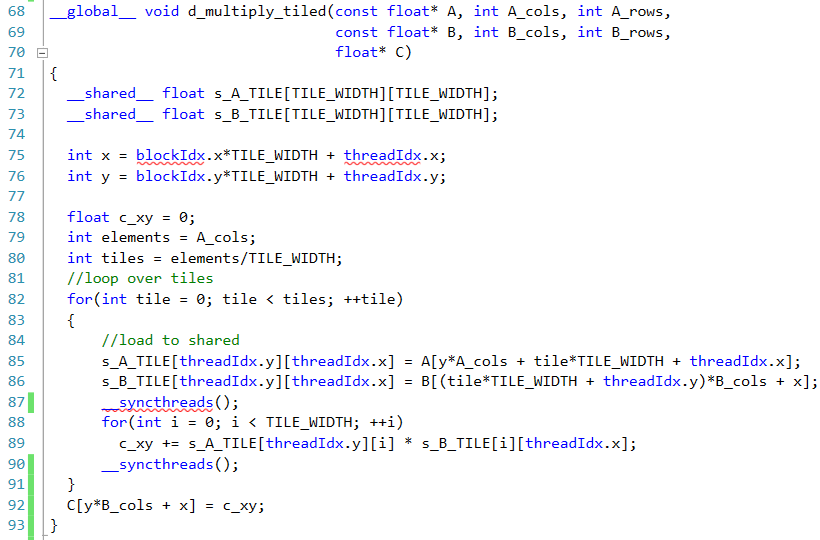 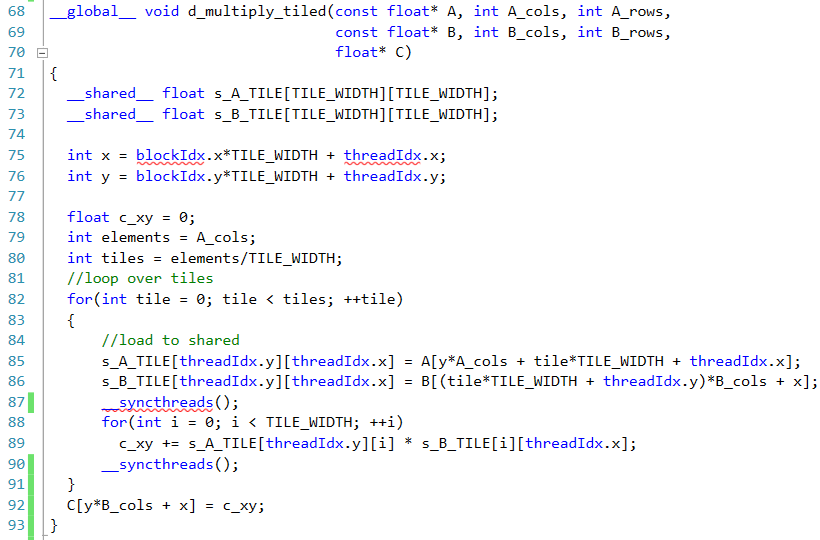 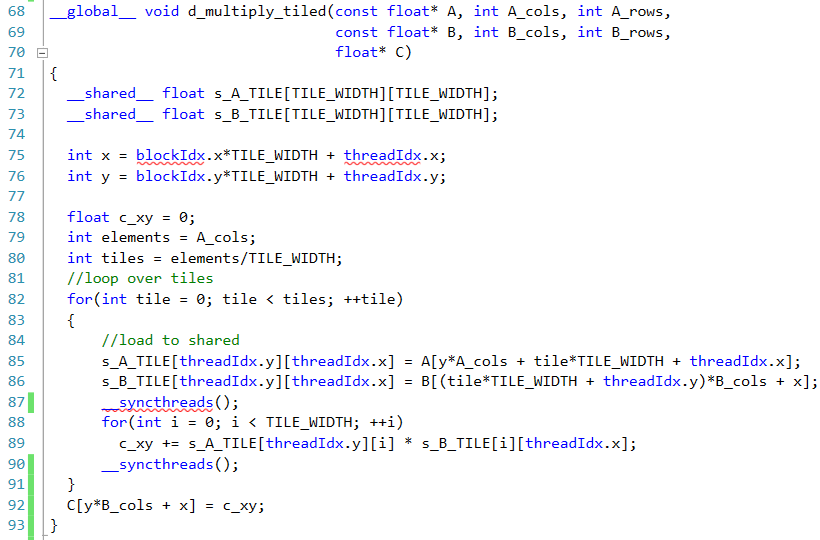 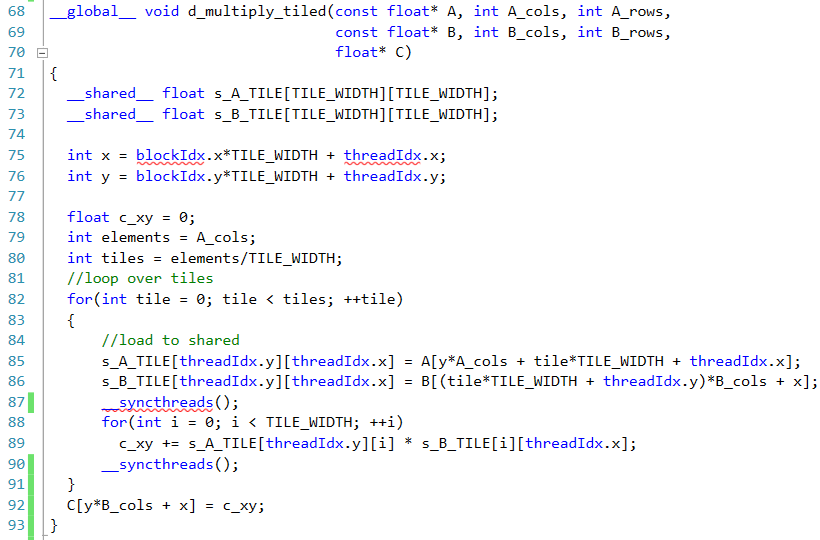 Matrix multiplication problems
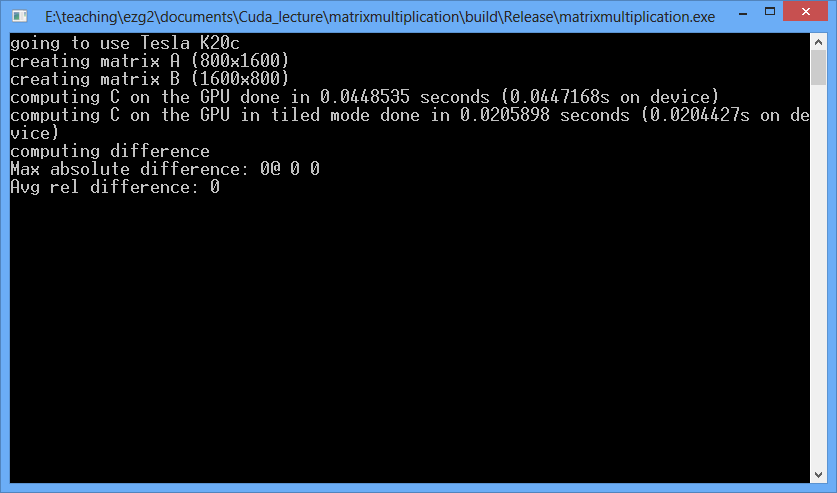 Memory statistics: non-tiled
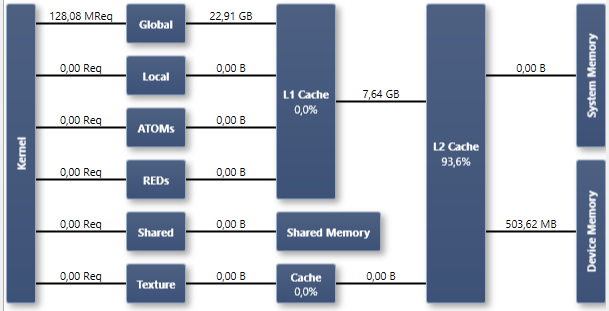 Memory statistics: tiled
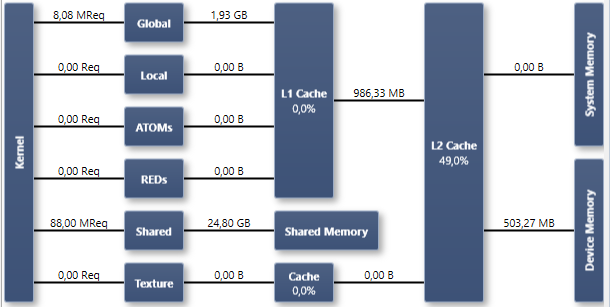 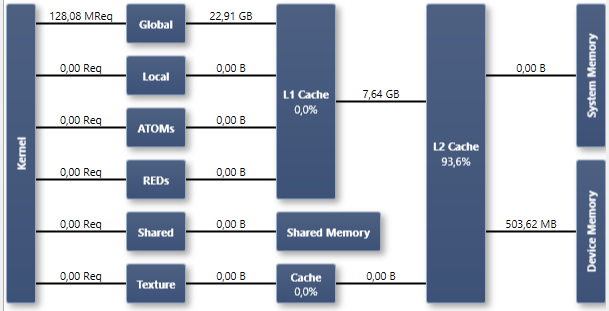 Parallel Reduction
Illustrations by Mark Harris, Nvidia
Parallel Reduction
Common and important data parallel primitive
Easy to implement in CUDA
Harder to get it right
Serves as a great optimization example
Several different versions possible
Demonstrates several important optimization strategies
Parallel Reduction
Tree-based approach used within each thread block




Need to be able to use multiple thread blocks
To process very large arrays
To keep all multiprocessors on the GPU busy
Each thread block reduces a portion of the array
Communicate partial results between thread blocks?
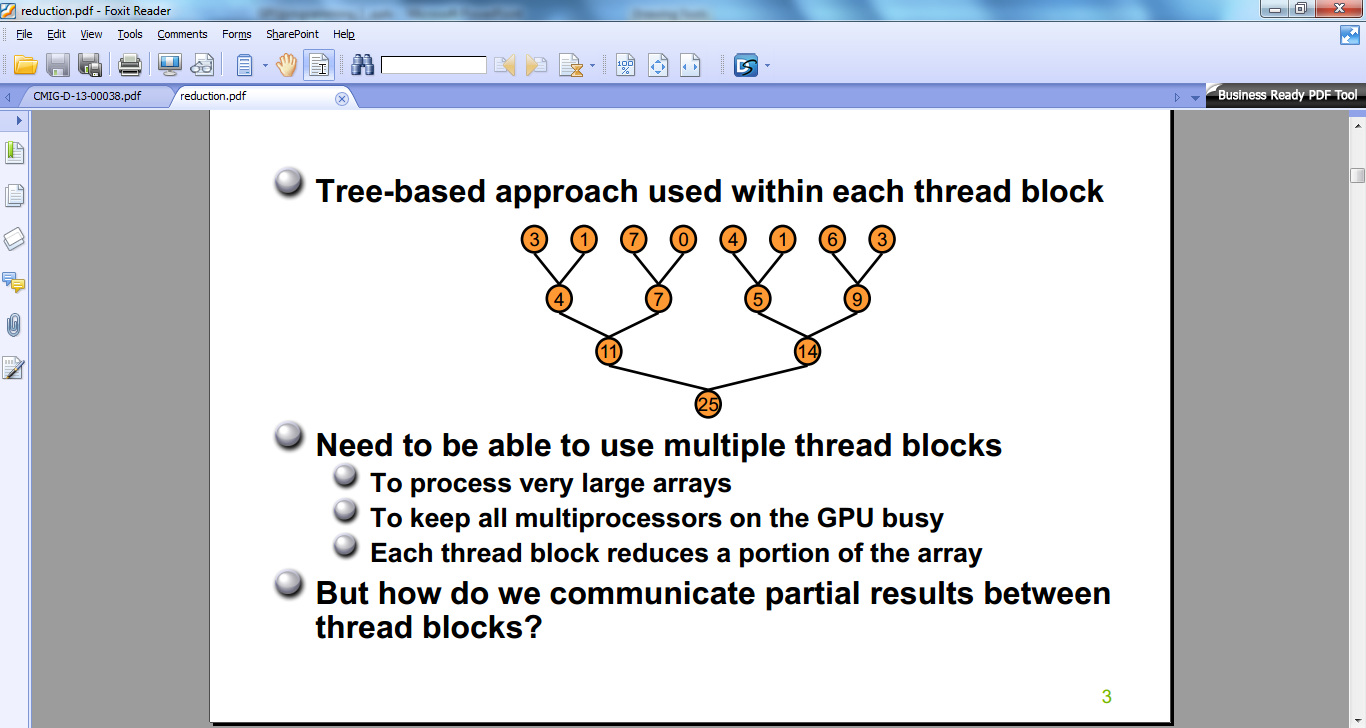 Parallel Reduction
If we could synchronize across all thread blocks, could easily reduce very large arrays, right?
Global sync after each block produces its result
Once all blocks reach sync, continue recursively
But CUDA has no global synchronization. Why?
Expensive to build in hardware for GPUs with high processor count
Would force programmer to run fewer blocks (no more than # multiprocessors * # resident blocks / multiprocessor) to avoid  deadlock, which may reduce overall efficiency 
Solution: decompose into multiple kernels
Kernel launch serves as a global synchronization point
Kernel launch has negligible HW overhead, low SW overhead
Parallel Reduction
Avoid global sync by decomposing computation into multiple kernel invocations




In the case of reductions, code for all levels is the same
Recursive kernel invocation
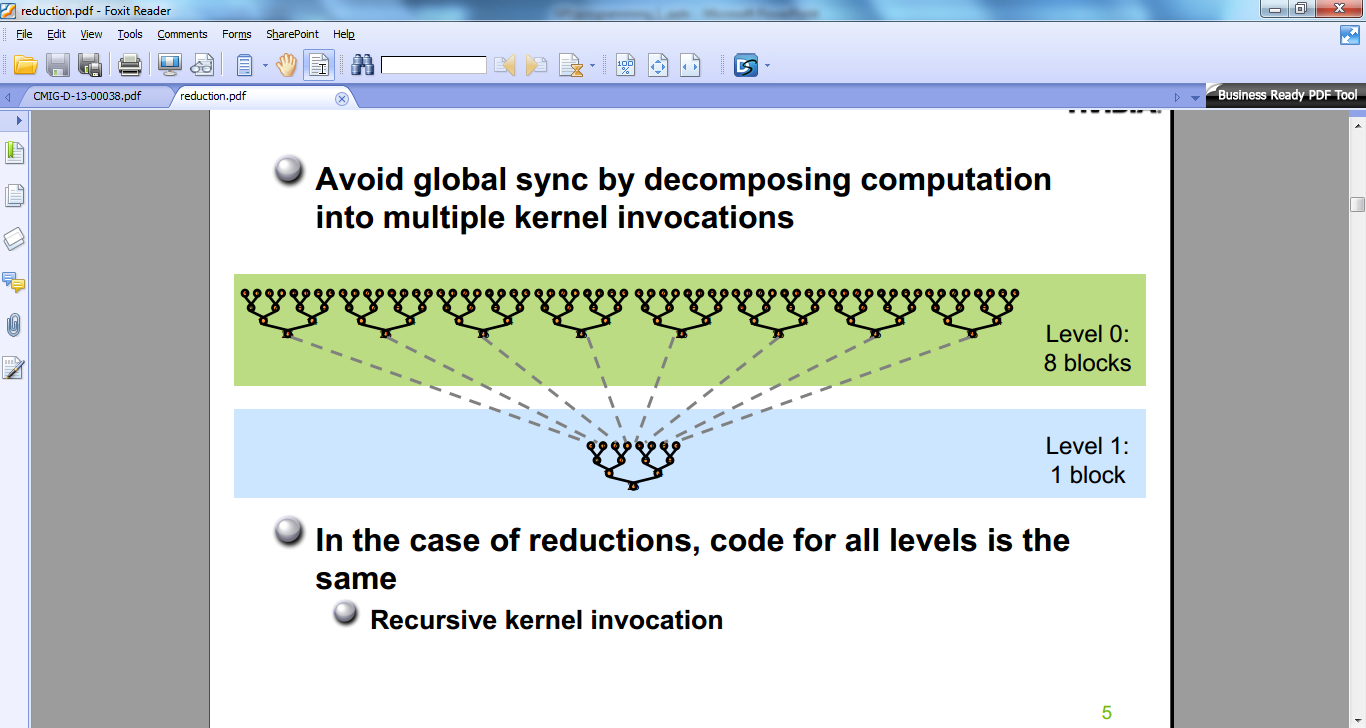 Parallel Reduction
Your turn:
Take two memory elements. Add them together, put one in your pocket.
Take the memory element from your neighbour on your left on my command.
Add the two numbers (1) together and write down result in “Step 1”, put the other memory element in your pocket.
Take the memory element from your the next neighbour on your left who has still a memory element.
Add the two numbers together and write down result in “Step 2”, other one in pocket.
Continue on my command until only he most right column has memory elements.
Pass down the column to the next neighbour with a memory element and add numbers together, write in next empty Step “field”, put other element away.
Continue until only one thread (student) is left = result.
Parallel Reduction – Interleaved Addressing
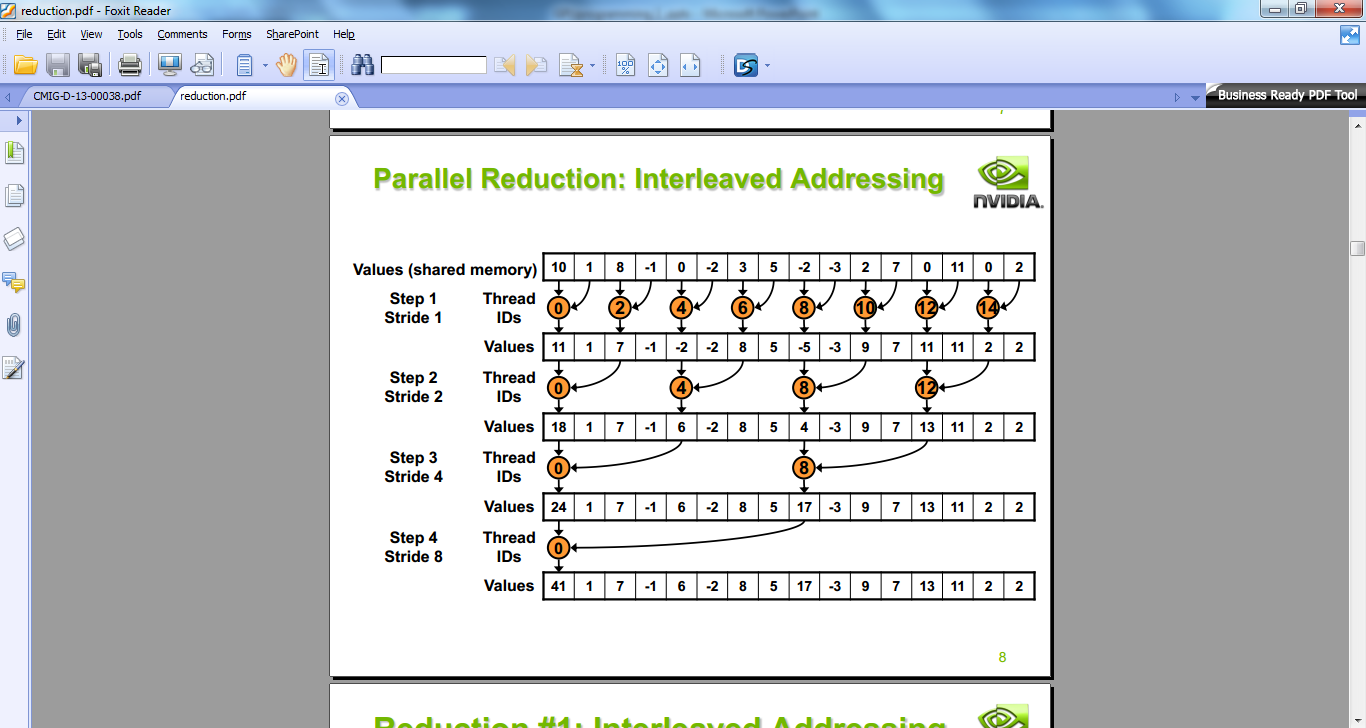 Parallel Reduction
We should strive to reach GPU peak performance
Choose the right metric:
GFLOP/s: for compute-bound kernels
Bandwidth: for memory-bound kernels
Reductions have very low arithmetic intensity
1 flop per element loaded (bandwidth-optimal)
Therefore we should strive for peak bandwidth
Will use G80 for this example
384-bit memory interface, 900 MHz DDR
384 * 1800 / 8 = 86.4 GB/s
Parallel Reduction
Many optimizations possible, the one we did is the least efficient
Very good discussion: https://people.maths.ox.ac.uk/gilesm/cuda/prac4/reduction.pdf
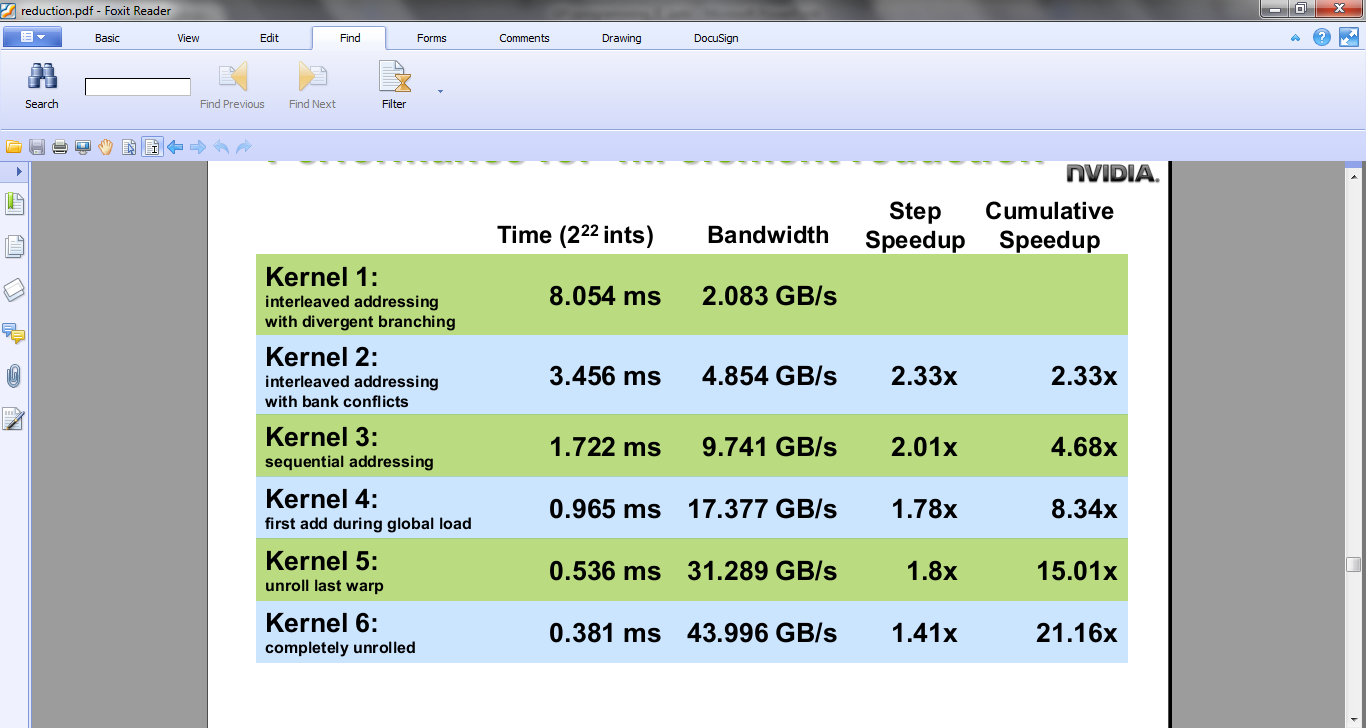 On G80 
architecture
Examples and applications
Real-time optical flow
https://www.youtube.com/watch?v=1D93RmW_eN4
Real time medical image analysis and visualization
https://www.youtube.com/watch?v=mHO6gCm9EP4
KinectFusion
Developed at DOC@Imperial 
https://www.youtube.com/watch?v=quGhaggn3cQ
KinectFusion
https://www.youtube.com/watch?v=fE_FnG4RAm8
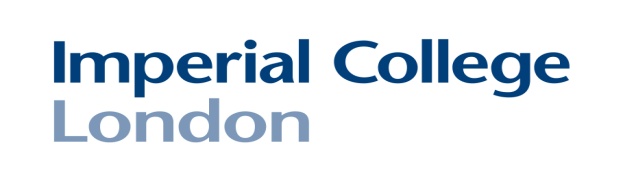 Medical ImagingEPSRC Centre for Doctoral Training
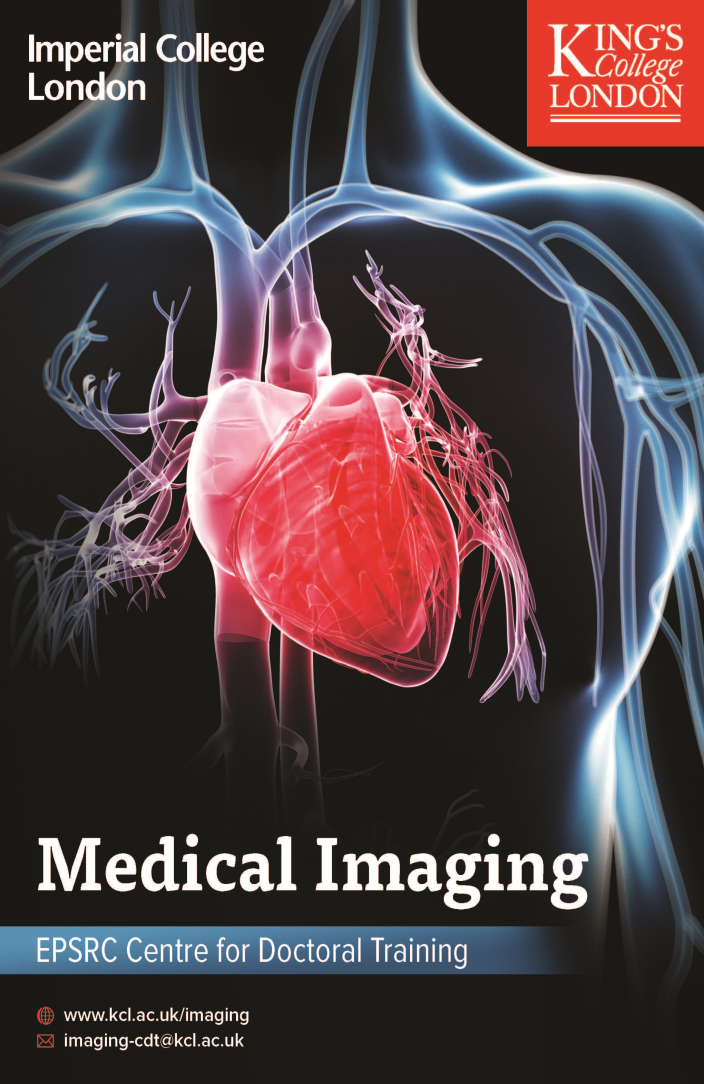 15 fully-funded PhD places for graduates in  physics, chemistry, biology, engineering and mathematics
Integrated cross-institutional training programme (MRes + 3-year PhD)
Research projects available for:
Image acquisition & reconstruction
Imaging chemistry & biology
Image computing & computational modelling
Apply by 4 January 2016:
www.imagingcdt.com 
Contact: imaging-cdt@kcl.ac.uk
GPU programming
Dr. Bernhard Kainz